Weekly report
1
Roofit
ROOT::Math::MinimizerOptions::SetDefaultMaxFunctionCalls(10000); 
 Introduction to Fitting: 
	–what is fitting, 
	–how to fit a histogram in ROOT, 
	–how to retrieve the fit result. 
 Building complex fit functions in ROOT. 
 Interface to Minimization. 
~~
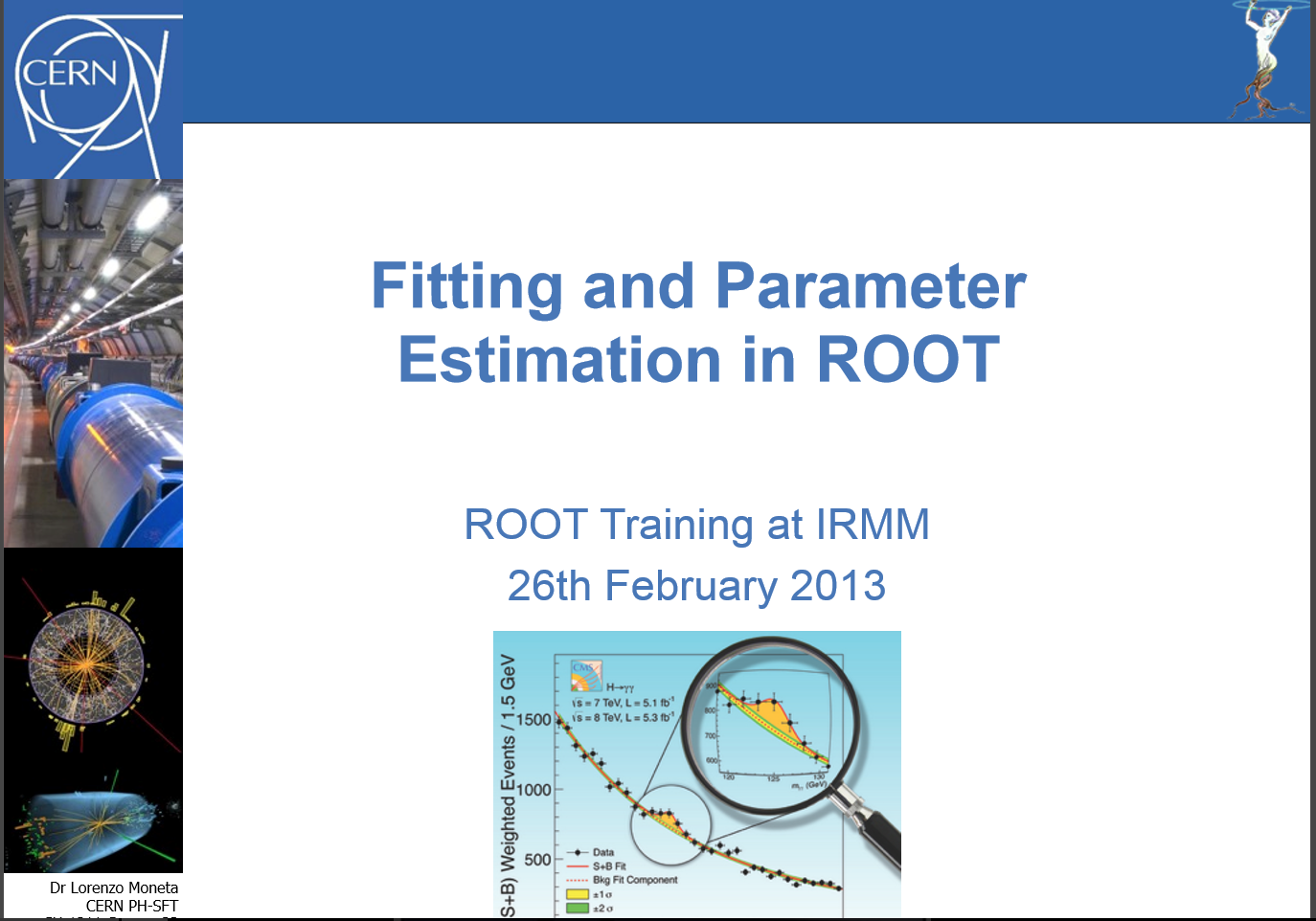 2
Roofit
Estimate way 
	– Least square fit ( 𝛘2) 
	–Maximum Likelihood (ML) Fit 
 How to fit in ROOT
	– Create  a parametric function object, TF1(available in ROOT library)

	–Set the initial values of the function parameters

	– Fit the data object
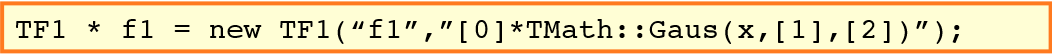 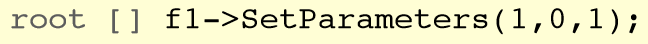 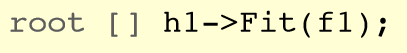 3
Minimization
Methods like Minuit based on gradient can get stuck easily in local minima

Stochastic methods like simulated annealing or genetic algorithms can 
    help to find the global minimum
	– (but it can be quite inefficient, e.g. many function calls)

Parameter Errors
    A approximation to estimate the confidence level:
    -use directly the log-likelihood function and look at the difference from the minimum
4
purpose
5
resonance
6
Preliminary Fitting
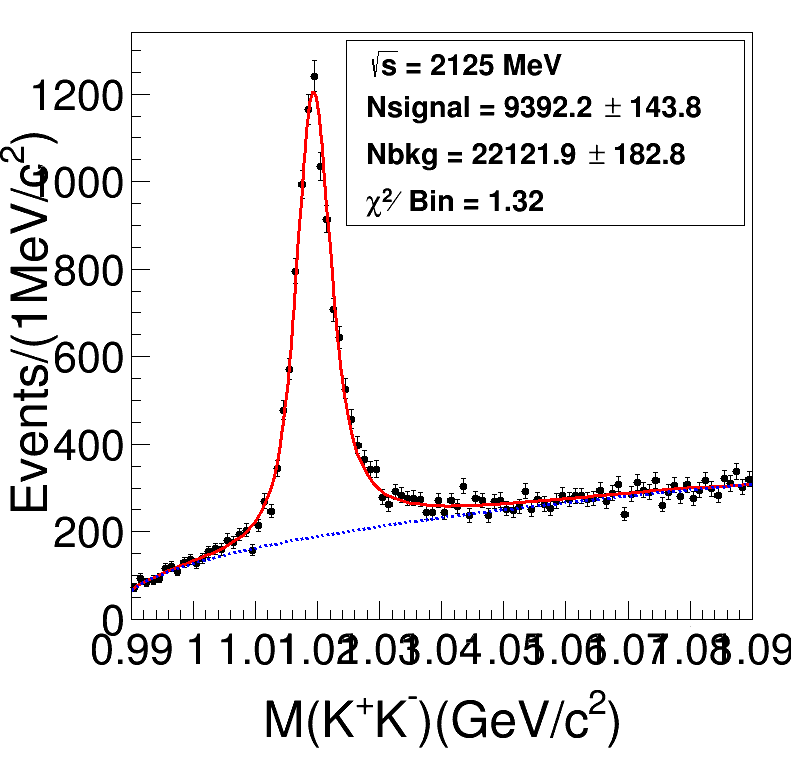 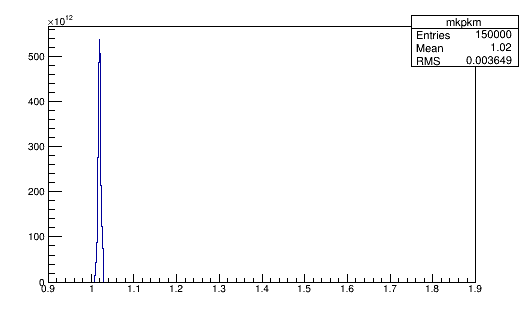 7
Preliminary Fitting
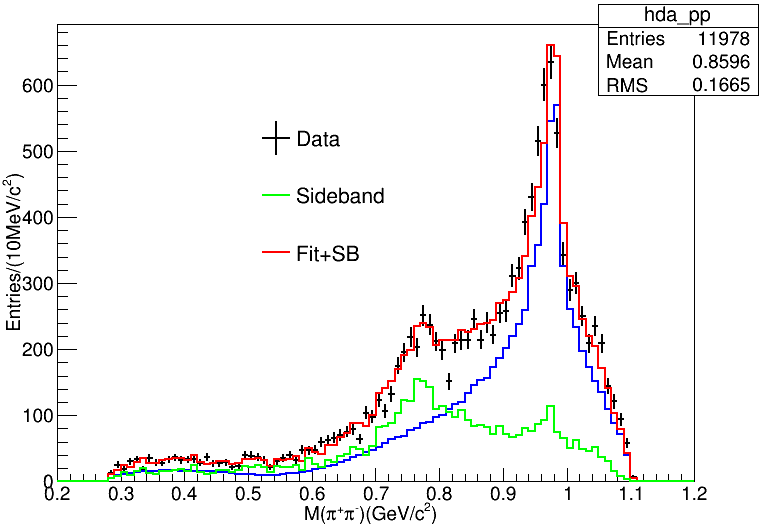 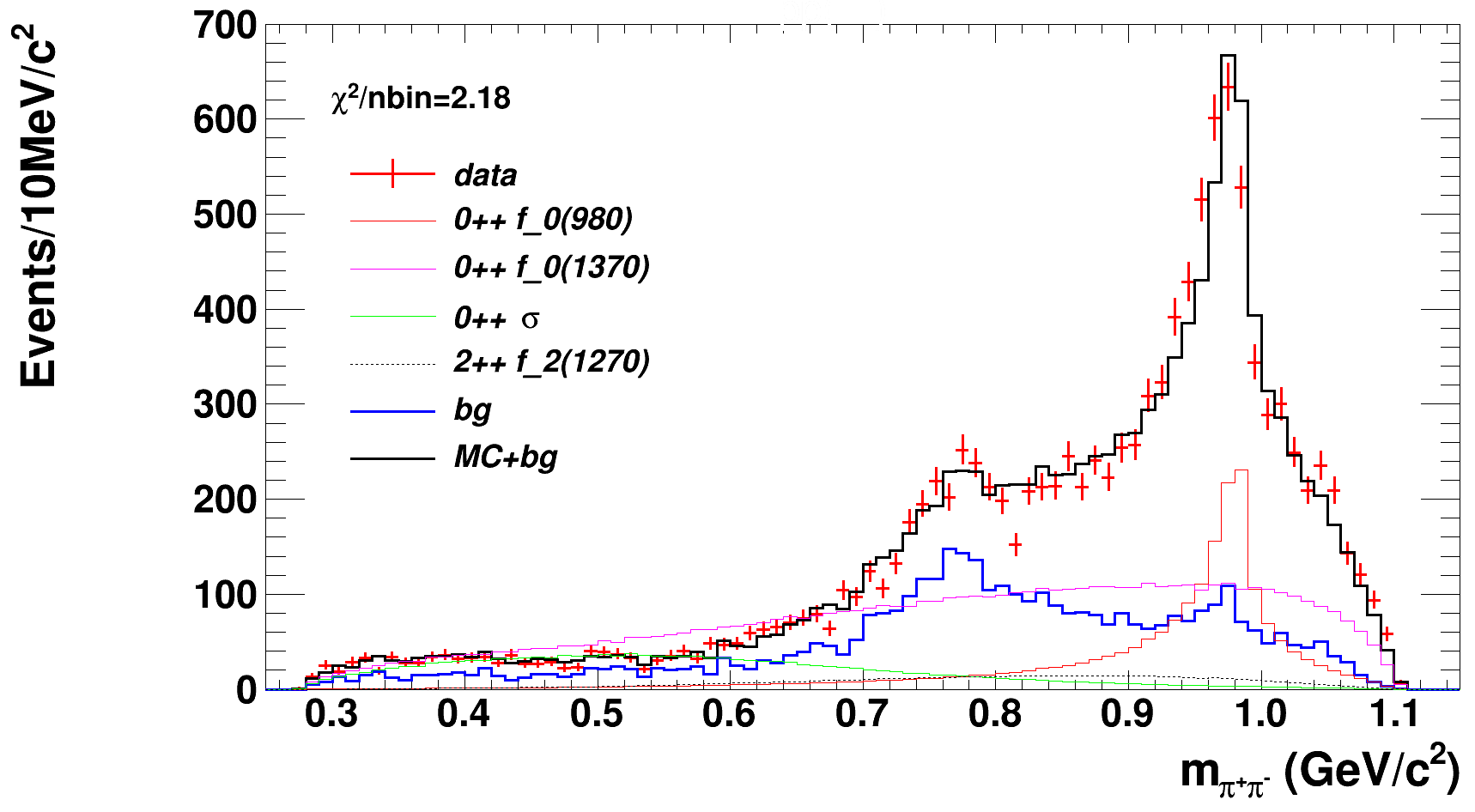 8
Preliminary Fitting
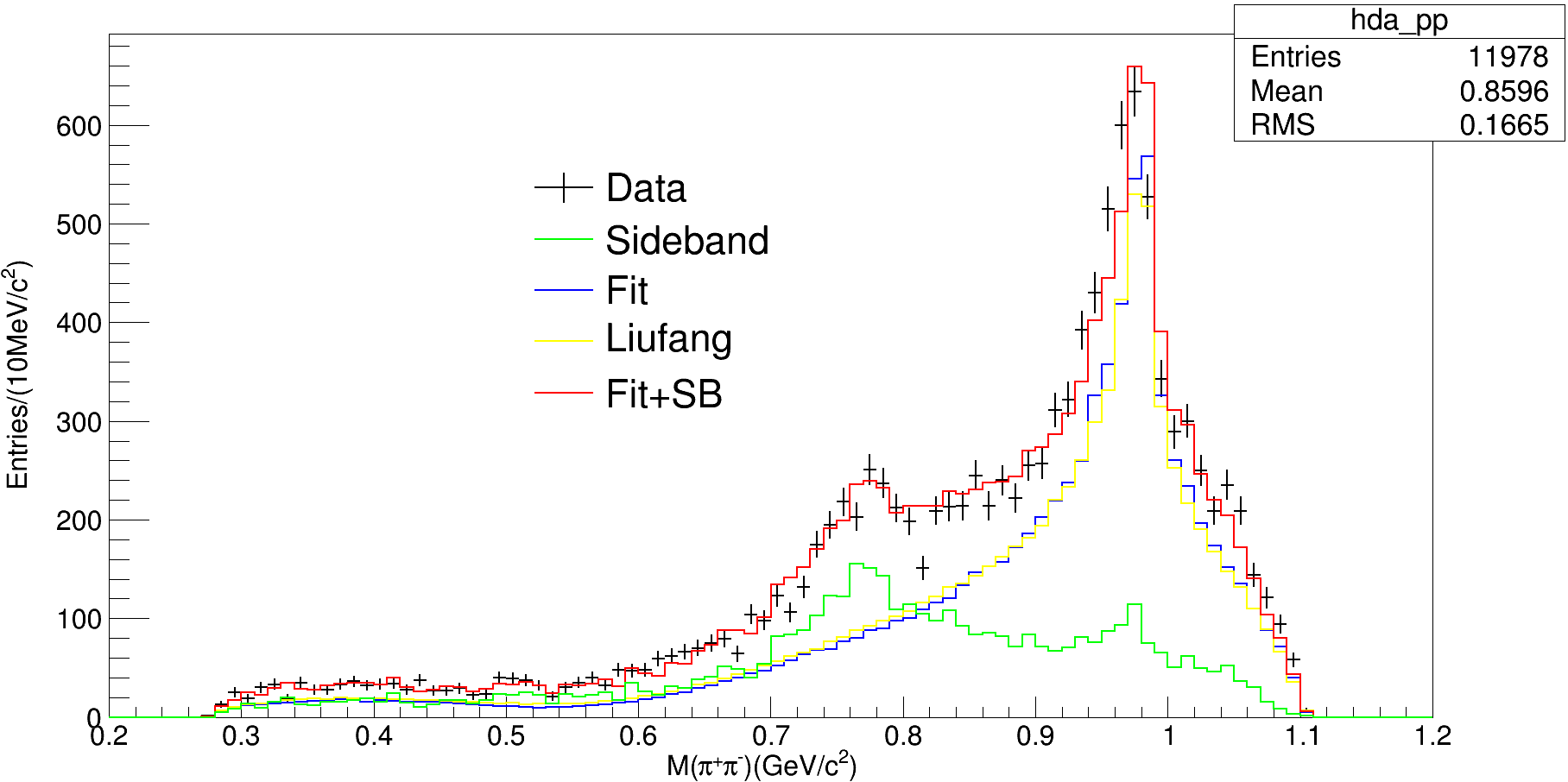 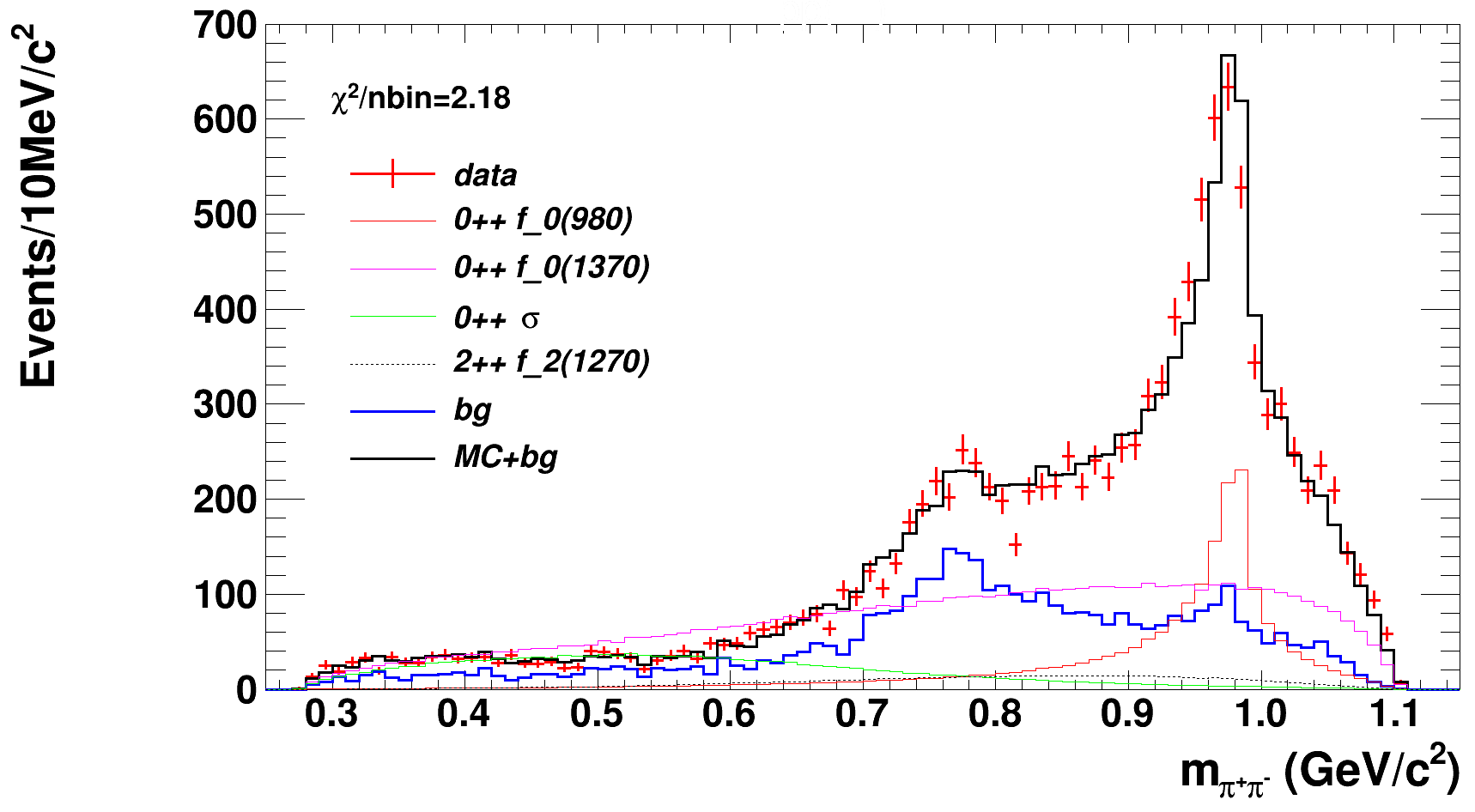 2scan/OK/scripe115
9
Preliminary Fitting
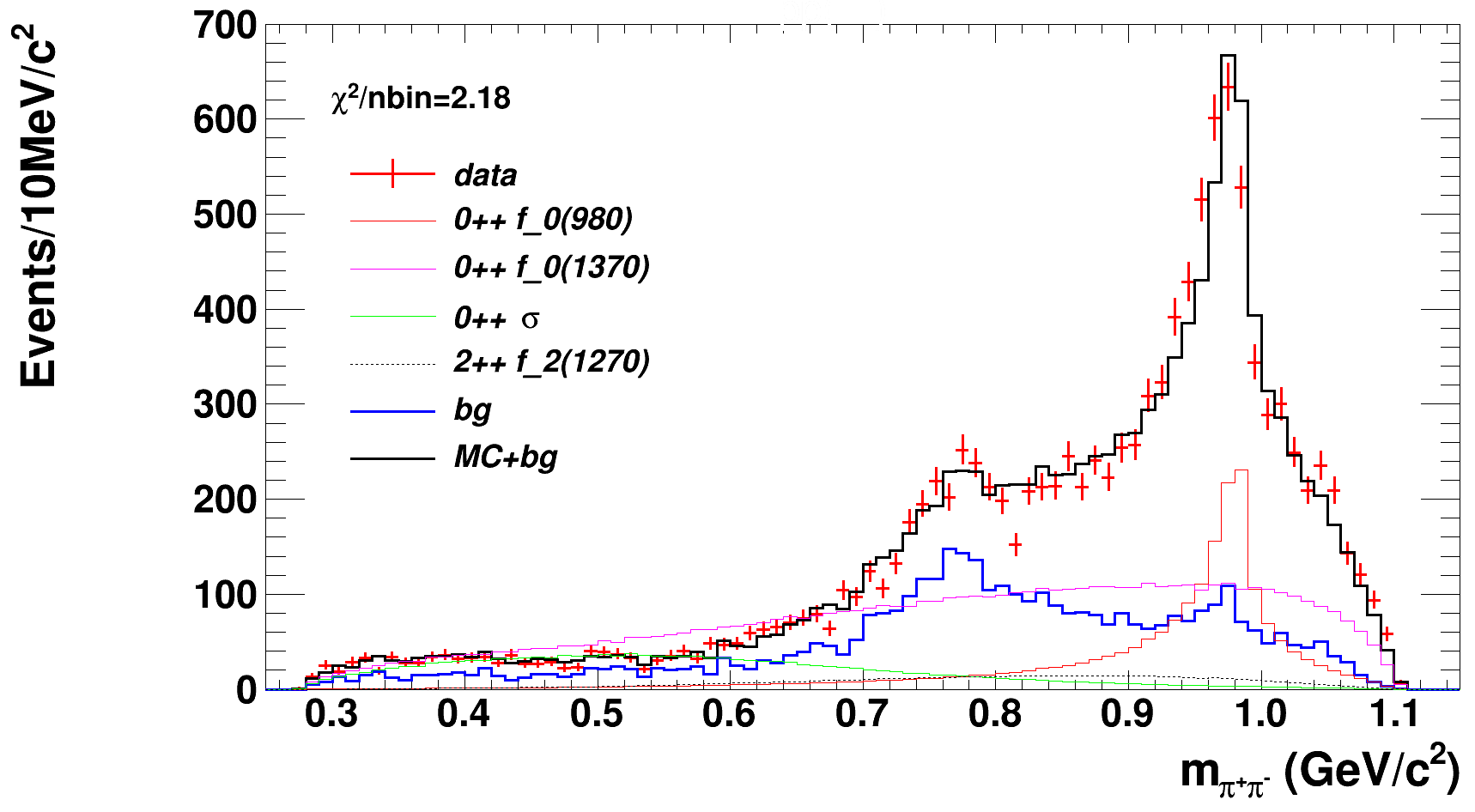 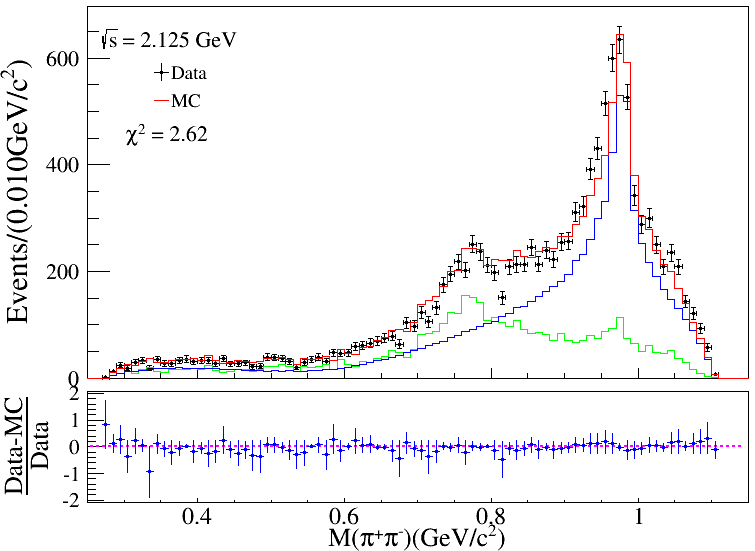 Liu Fang
10
Preliminary Fitting
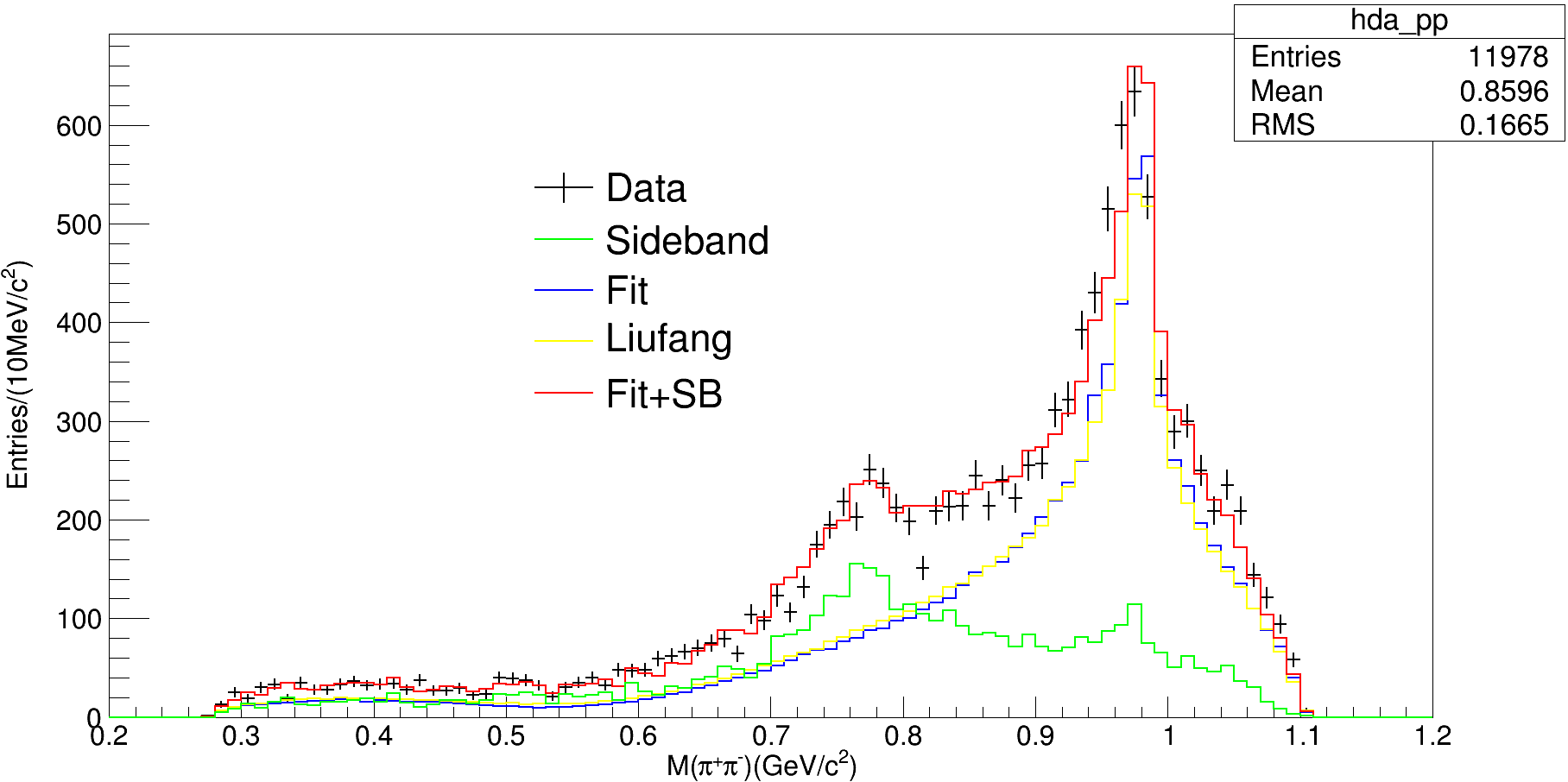 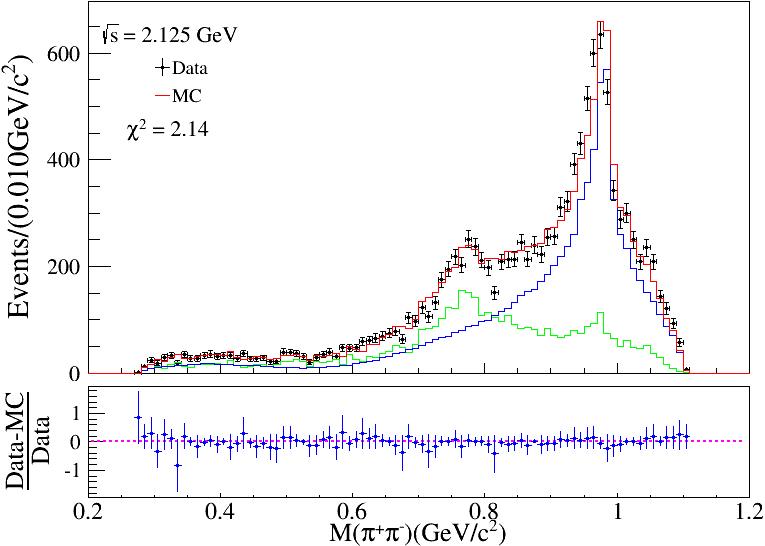 2scan/OK/scripe115
Tan Yx
11
Preliminary Fitting
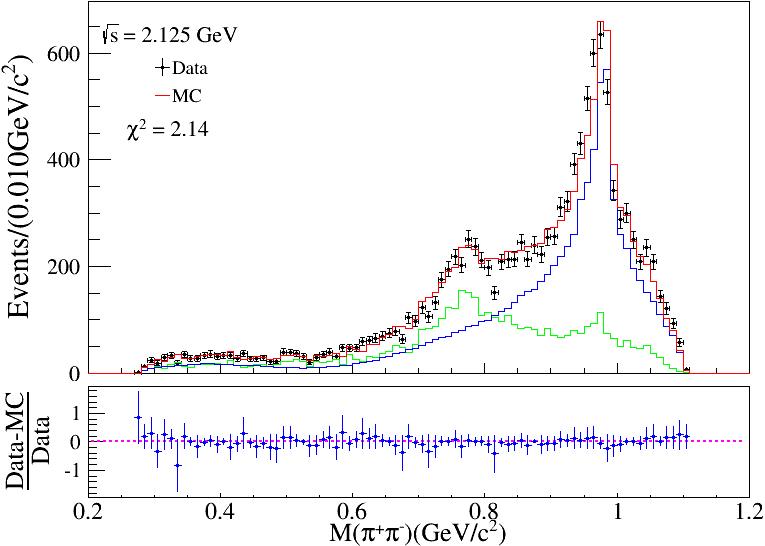 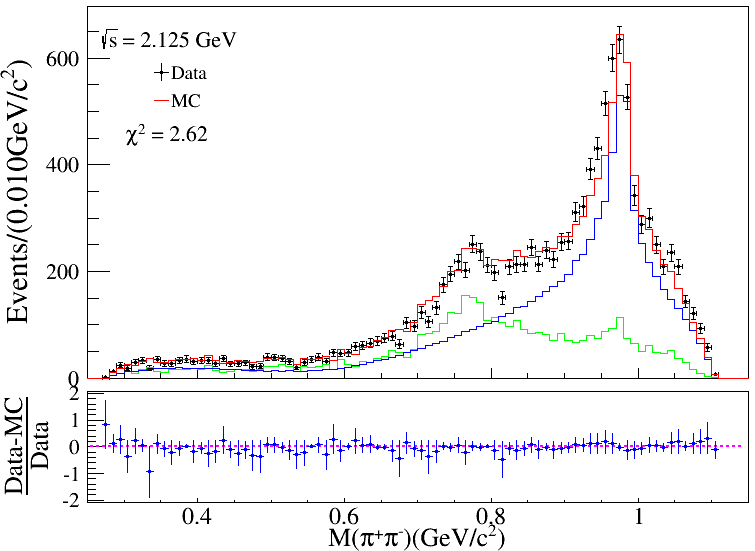 comparation
12
Preliminary Fitting
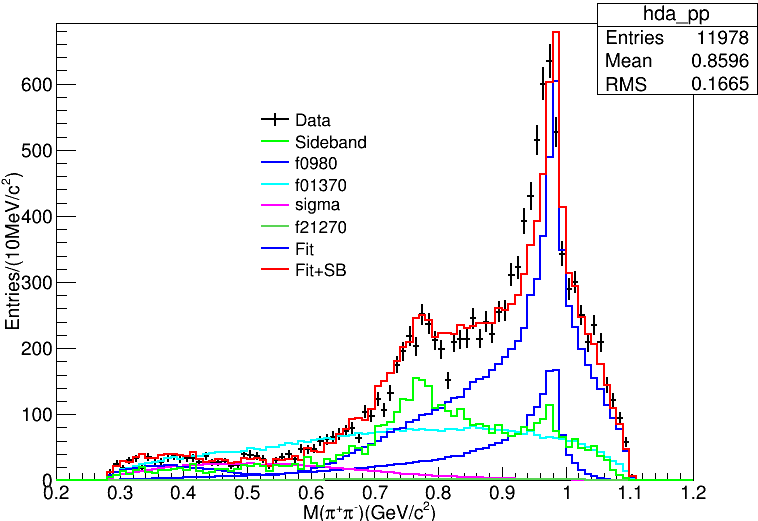 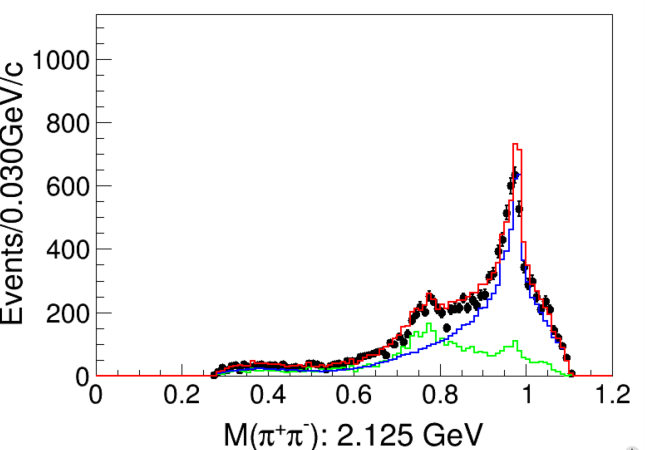 13
Model
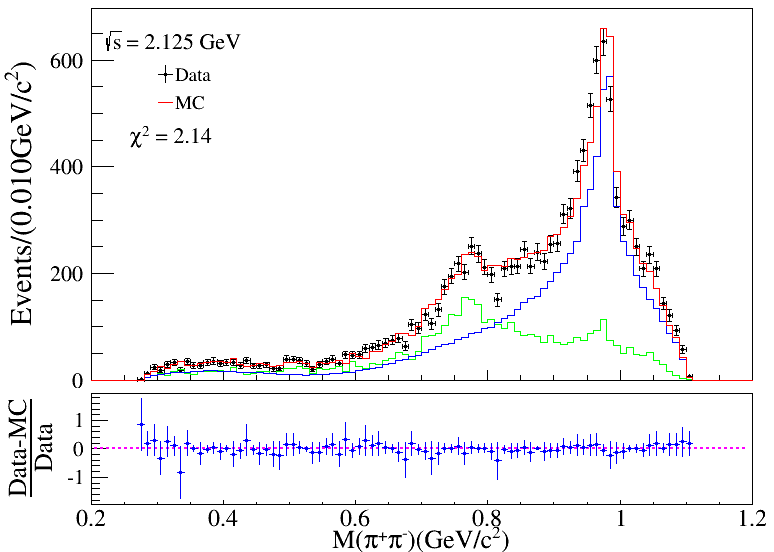 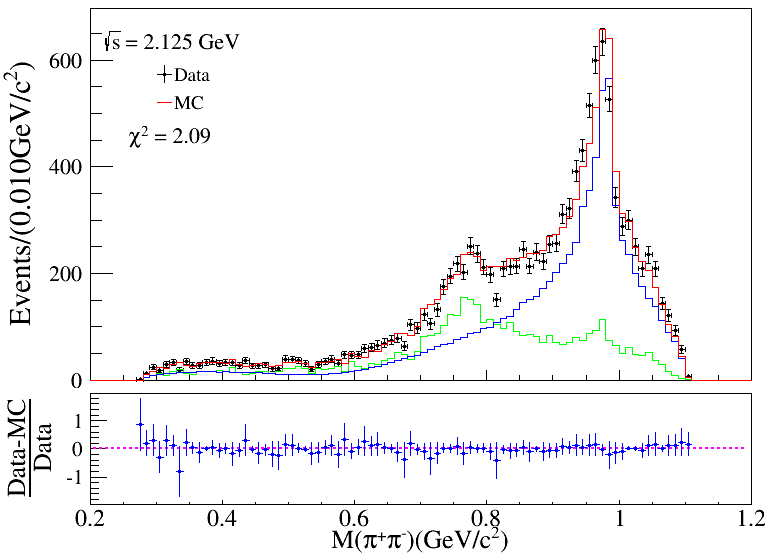 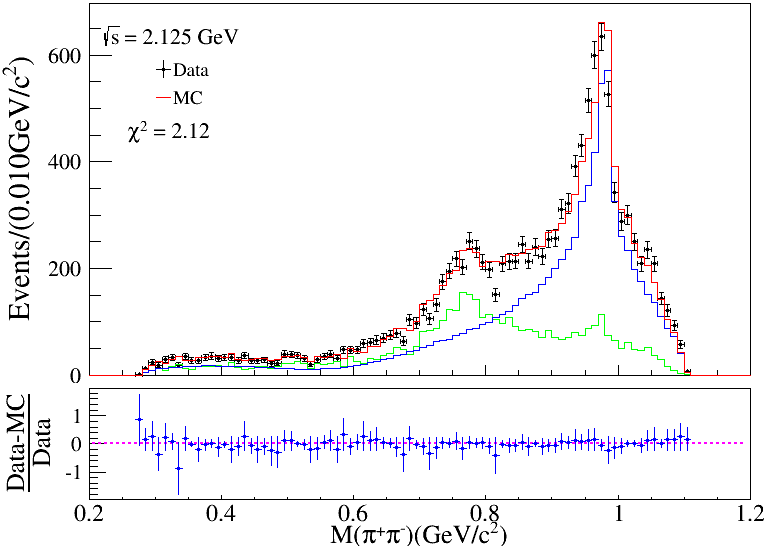 6325M1: 441
6342M2: 2013
14
Model
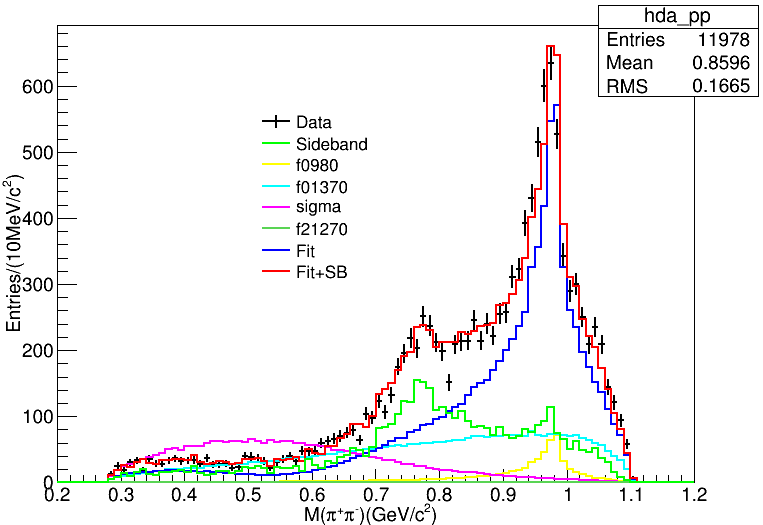 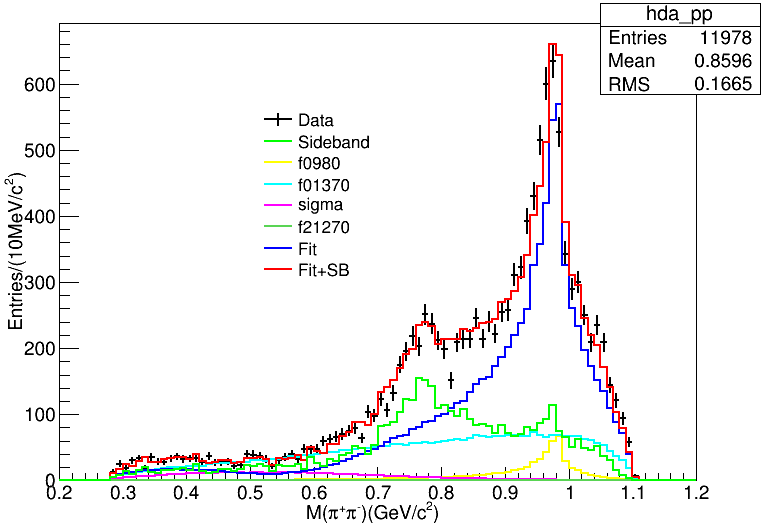 6342M4: 2013
6325M1: 441
15
Model
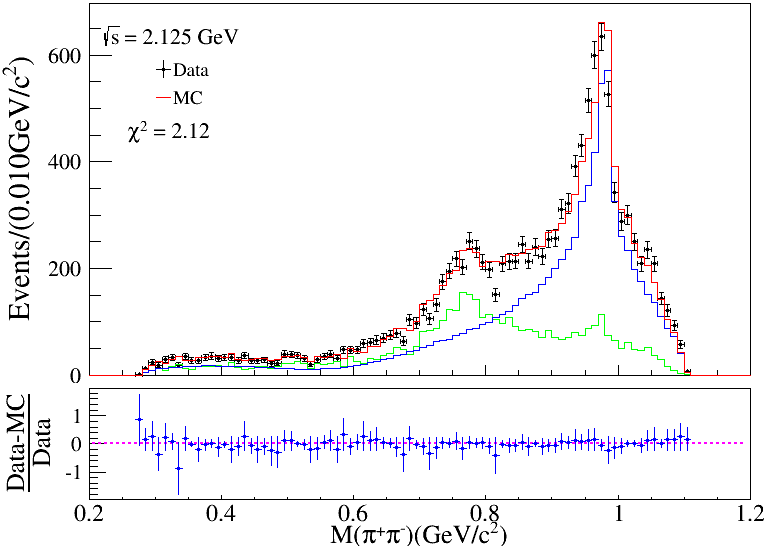 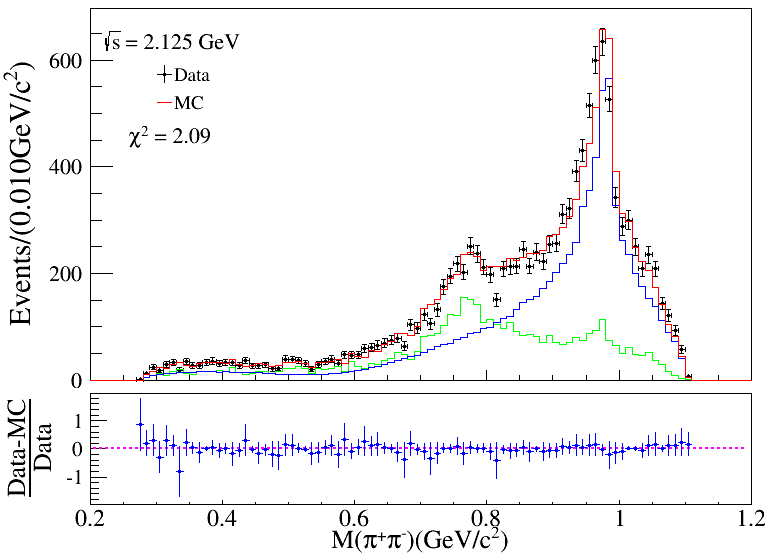 6342M2: 2013
6325M1: 441
16